IEEE Strategy – Current and Future
Jim Jefferies, 2018 IEEE President and CEO 
2018 IEEE Region 1 Board of Governors Meeting
White Plains, New York 
11 August 2018
The Fuel of IEEE
Who we are
Forward-thinking technology professionals coming together …
					… to discover the next technological 						      innovation,  
				               to develop international standards, 
 		     			    to form communities, 
					    to share research and educate, 	
					      in the spirit of collaboration.
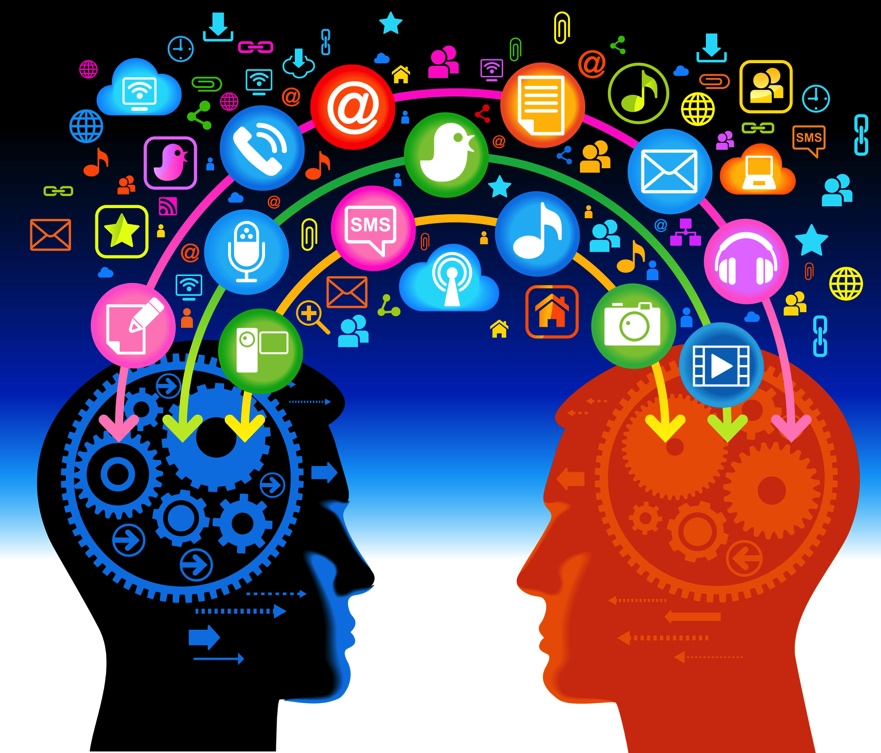 1
IEEE at a Glance
2
Data as of 31 December 2017
IEEE at a Glance
3
Data as of 31 December 2017
IEEE at a Glance
4
IEEE Strategic Goals
2015-2020
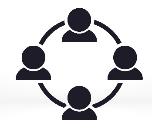 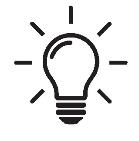 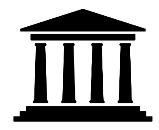 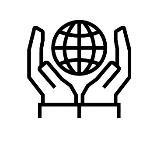 Expand and enable dynamic, nimble, flexible, and diverse communities to help individuals from around the world to share, collaborate, network, debate, and engage with one another.
Provide technically vital forums for the discussion, development, and dissemination of authoritative knowledge related to traditional technologies, while focusing more of our resources towards serving the professionals working on emerging and disruptive technologies.
Leverage IEEE’s technology-related insight to provide governments, NGOs and other organizations, and the public with innovative and practical recommendations to address public policy issues.
Lead humanitarian efforts around the world to use technology to solve the world’s most challenging problems.
5
IEEE Strategic Plan: www.ieee.org/strategic-plan
Board of Directors: 2018 IEEE Strategic Agenda
Adopted as a *living document* by the IEEE Board of Directors on 22 January 2018
6
2018 IEEE Ad Hoc Committees
Foster continuity in IEEE’s strategic direction
IEEE Ad Hoc Committee on Africa
IEEE Ad Hoc Committee on Conference Finance Management Remediation
IEEE Ad Hoc Committee on Internet Initiatives (3I)
IEEE Ad Hoc Committee on Publications Strategy
IEEE Ad Hoc Committee on Strategic Alignment & Oversight
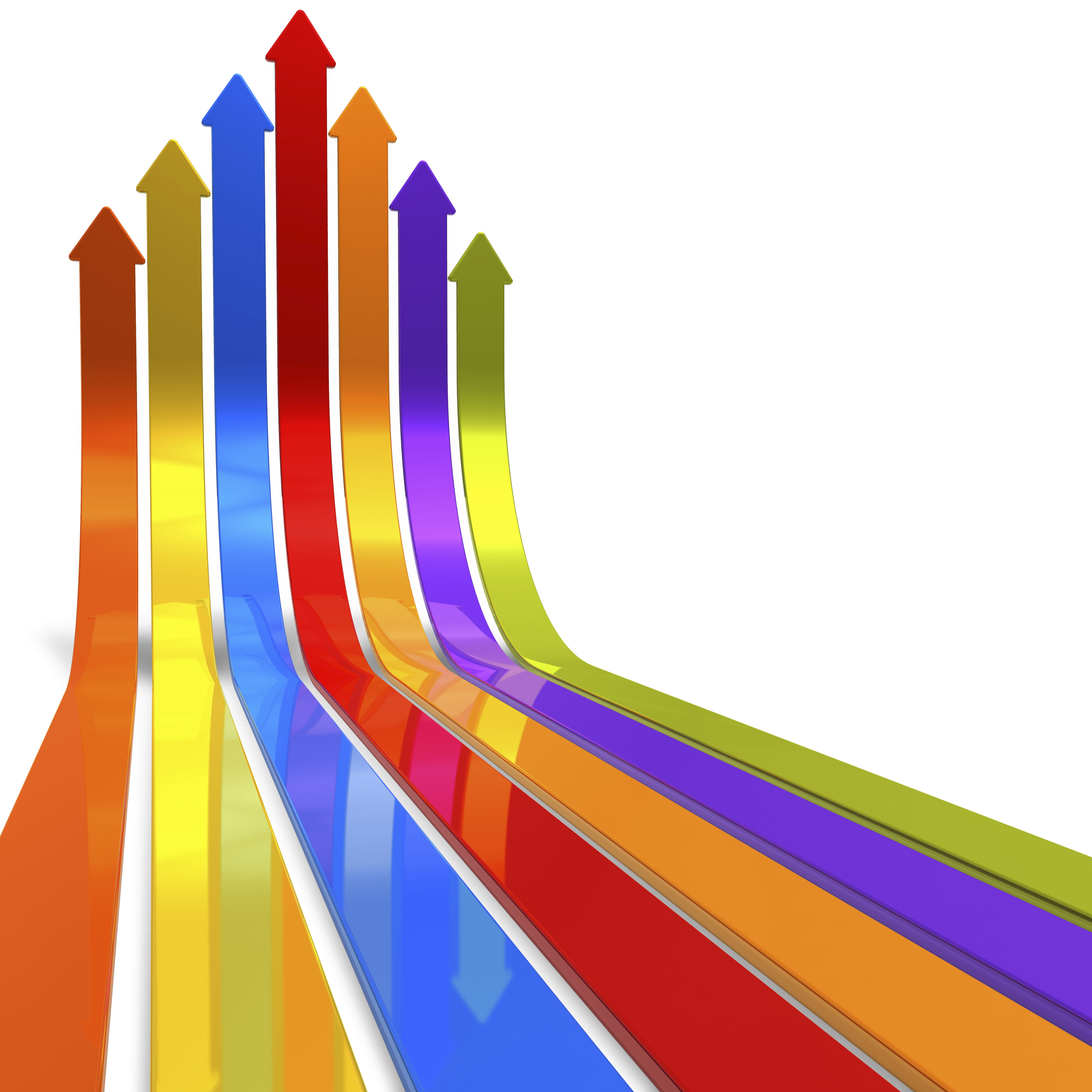 7
Priorities for IEEE as a 21st-Century Professional Membership Organization
2018 IEEE Board of Directors Retreat Focus
Develop a strategy to position IEEE to purposefully serve our members 
Continued, long-term success 
Focus: Publications and Membership
Respond to challenges  
Developing our next generation of leaders
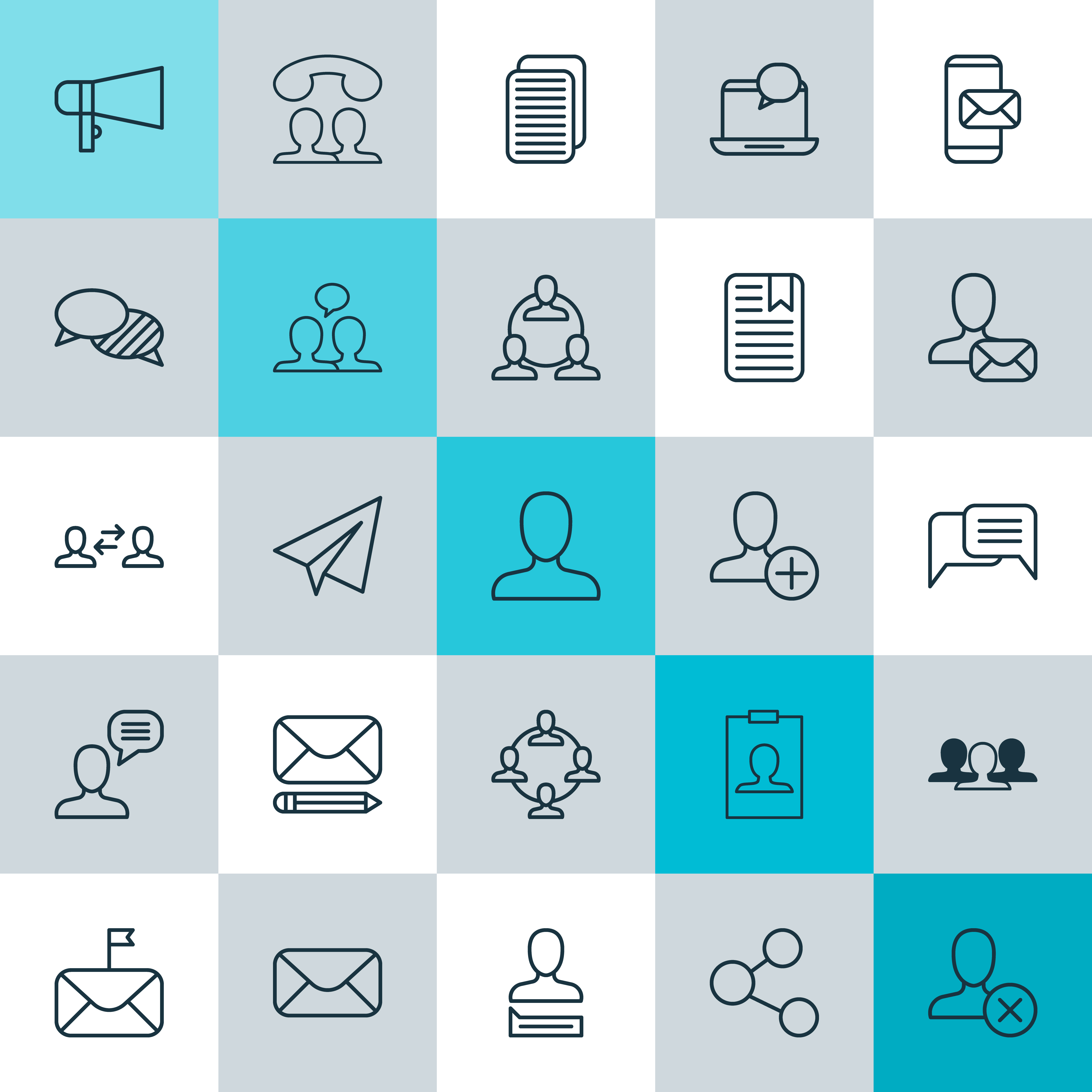 8
The Value of a Cooperative Environment
Collaboration: 
Between Volunteers and Professional Staff 
Momentum between Presidents 
Across the Operating Units 
Among Board, Societies, and Sections 
Individual Initiatives Strengthened with Sharing
Innovative and Forward-Looking Perspective
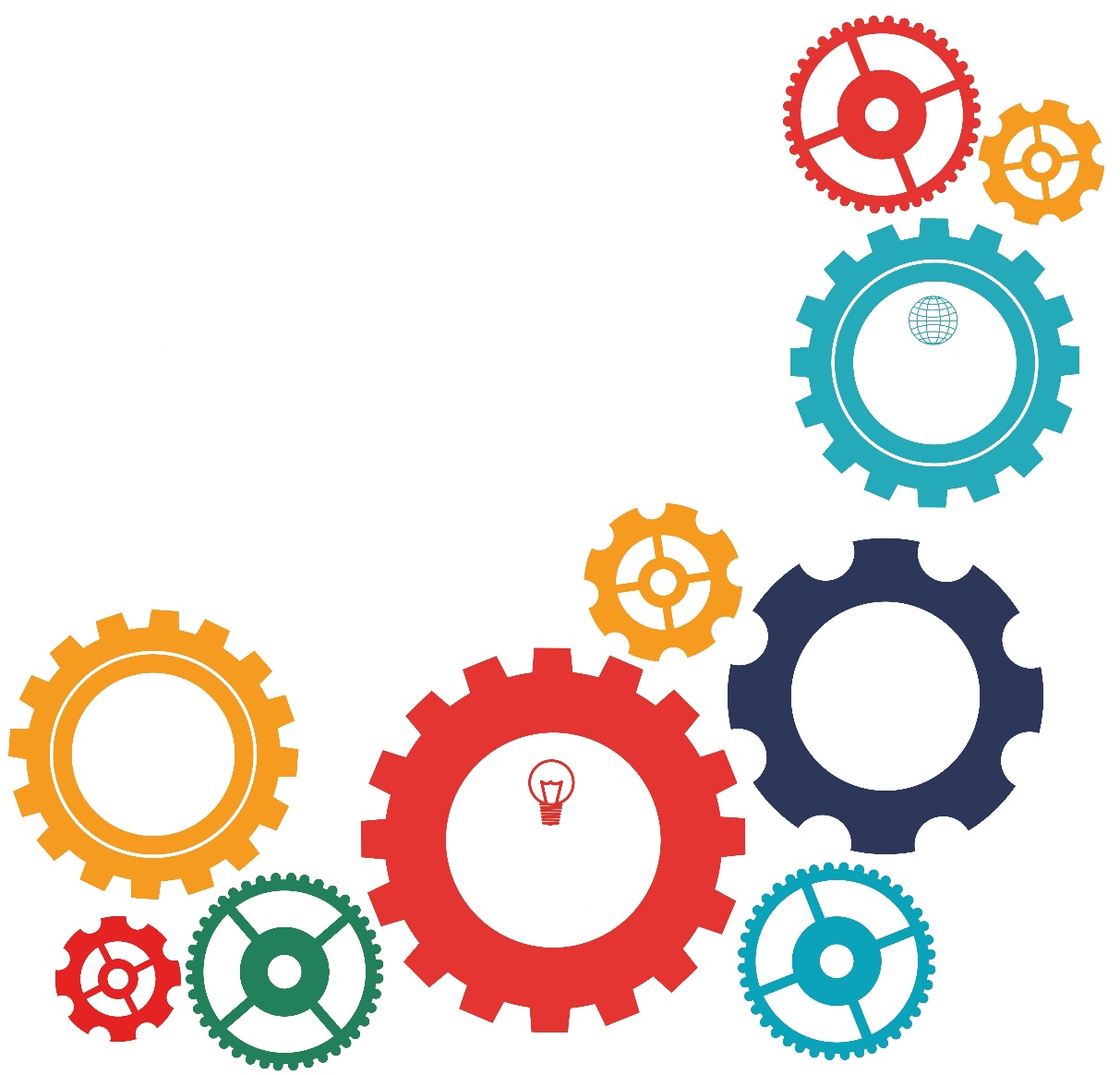 9
Questions?